1st 6 Weeks District Test Review
6th Grade Science2015-2016
This power point is in addition to the written assessment for the 6 week test review..
Resources to assist with research
Textbook
Science Journal
www.coachpease.com
http://marshscience6.blogspot.com
What is gravity?
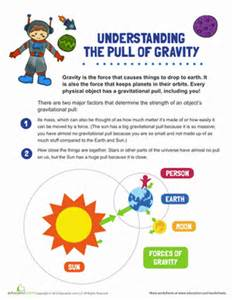 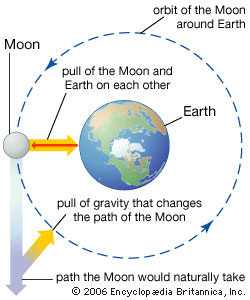 the force that attracts a body toward the center of the earth, or toward any other physical body having mass.
What keeps our planets in orbit around the sun?
Gravity…
Click on link below for “NASA clip” about gravity in space.

https://video.search.yahoo.com/search/video;_ylt=A2KIo9aeSgNWHAQASMz7w8QF;_ylu=X3oDMTBncGdyMzQ0BHNlYwNzZWFyY2gEdnRpZAM-;_ylc=X1MDOTY3ODEzMDcEX3IDMgRiY2sDYW84ZnAxbDlrbTY2dCUyNmIlM0Q0JTI2ZCUzRHA1cUJGYmxwWUVLeS5EMml2VTh0UENLWG9aNUtSY240YUxHeVhRLS0lMjZzJTNEbHYlMjZpJTNELjJQYlJnTUpYWGtZc0submlZR1EEZnIDc2ZwBGdwcmlkA0lSdkNyWEJFU08uUU94UE1vUmk2cEEEbXRlc3RpZANudWxsBG5fcnNsdAM2MARuX3N1Z2cDNQRvcmlnaW4DdmlkZW8uc2VhcmNoLnlhaG9vLmNvbQRwb3MDNARwcXN0cgNncmF2aXR5ICwgcGxhbmV0cwRwcXN0cmwDMTcEcXN0cmwDMzkEcXVlcnkDZXhwbGFuYXRpb24gb2YgZ3Jhdml0eSBwbGFuZXRzIGZvciBraWRzBHRfc3RtcAMxNDQzMDU2MzQyBHZ0ZXN0aWQDbnVsbA--?gprid=IRvCrXBESO.QOxPMoRi6pA&pvid=zfbxDDYzLjKsIfkNU0sY3Q0vOTcuOQAAAAC5WTBb&p=explanation+of+gravity+planets+for+kids&ei=UTF-8&fr2=p%3As%2Cv%3Av%2Cm%3Asa&fr=sfp#id=4&vid=c01eedf449677a829099d3184370726e&action=view
What layer of the Earth do we live on?
Continental Crust : on rock soil, land
Oceanic Crust: soil under the water, ocean
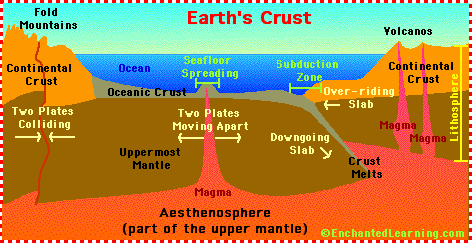 Layers of the Earth Video Clips
https://video.search.yahoo.com/search/video;_ylt=AwrB8ptlTgNW4DsAo9iJzbkF?p=layers+of+the+earth&fr=sfp&fr2=p%3As%2Cv%3Ai%2Cm%3Apivot#id=18&vid=bf3b4441b149d768be65751ca916766d&action=view
https://video.search.yahoo.com/search/video;_ylt=AwrB8ptlTgNW4DsAo9iJzbkF?p=layers+of+the+earth&fr=sfp&fr2=p%3As%2Cv%3Ai%2Cm%3Apivot#id=8&vid=19c9cc95331f1cc30fed35aa44cebd27&action=view
What layer of the Earth has the strongest gravitational pull?
Core
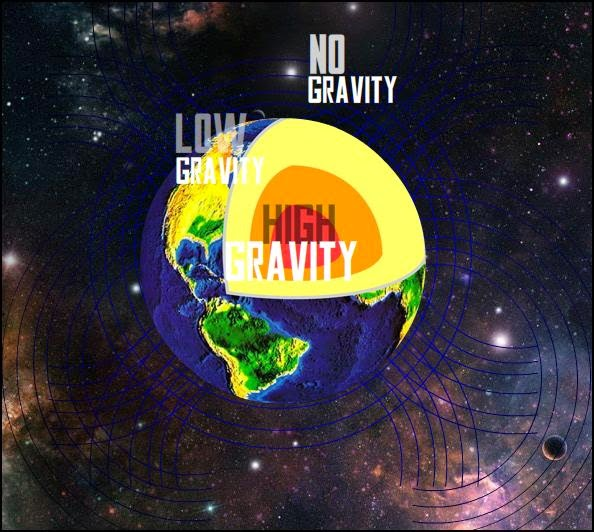 Core
What layer of the Earth do the tectonic plates float on?
Lithosphere
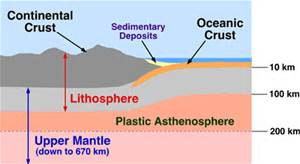 What are the three main types of rock that the rock cycle creates?
Sedimentary
Metamorphic
Igneous
Click on link below to see movie about rock cycle (6 mins long)
https://video.search.yahoo.com/search/video;_ylt=AwrTcXqwUgNWWxMACZSJzbkF?p=rock+cycle&fr=sfp&fr2=p%3As%2Cv%3Ai%2Cm%3Apivot#action=view&id=62&vid=c61f08a247e859b65528b61e380382d1
What was/is Pangea?
Super Continent
When all the tectonic plates were once connected as 1 large continent of land.
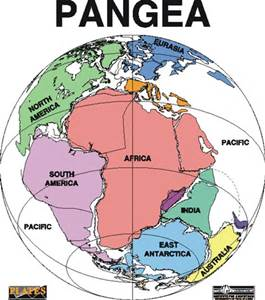 What are tectonic plates?
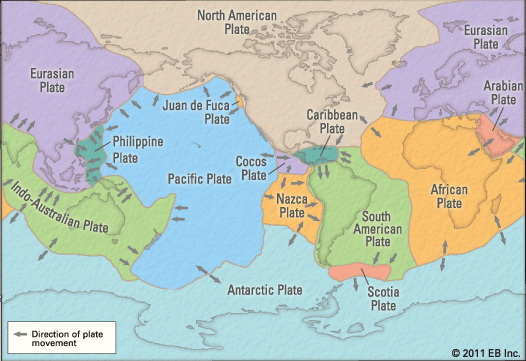 Tectonic plates are large plates of rock that make up the foundation of the Earth's crust and the shape of the continents. The tectonic plates comprise the bottom of the crust and the top of the Earth's mantle.
Tectonic Plate Boundaries Video
http://study.com/academy/lesson/plate-boundaries-convergent-divergent-and-transform-boundaries.html
What is an atom?
Atoms are the basic building blocks of matter that make up everyday objects.
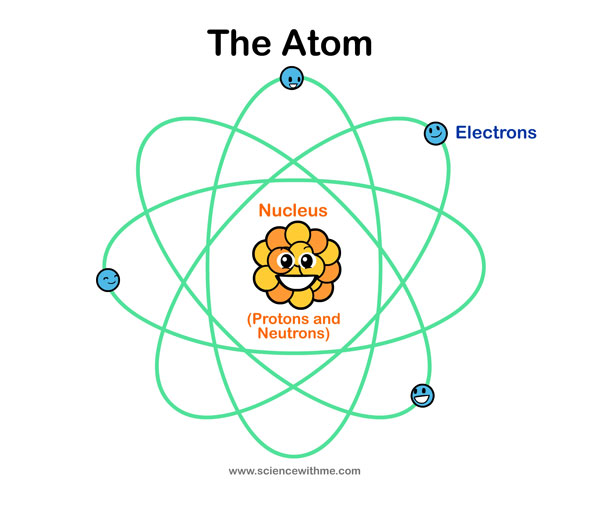 What is an element?
Element
A substance that cannot be decomposed into simpler substances by chemical means, and is made up of atoms all with identical number of protons.
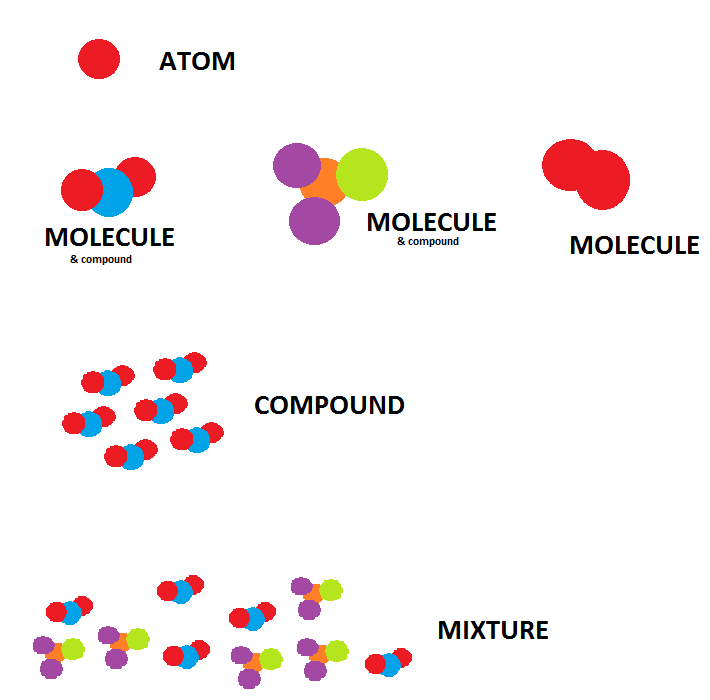 Element
What is a compound?
A compound is a substance formed when two or more chemical elements are chemically bonded together.
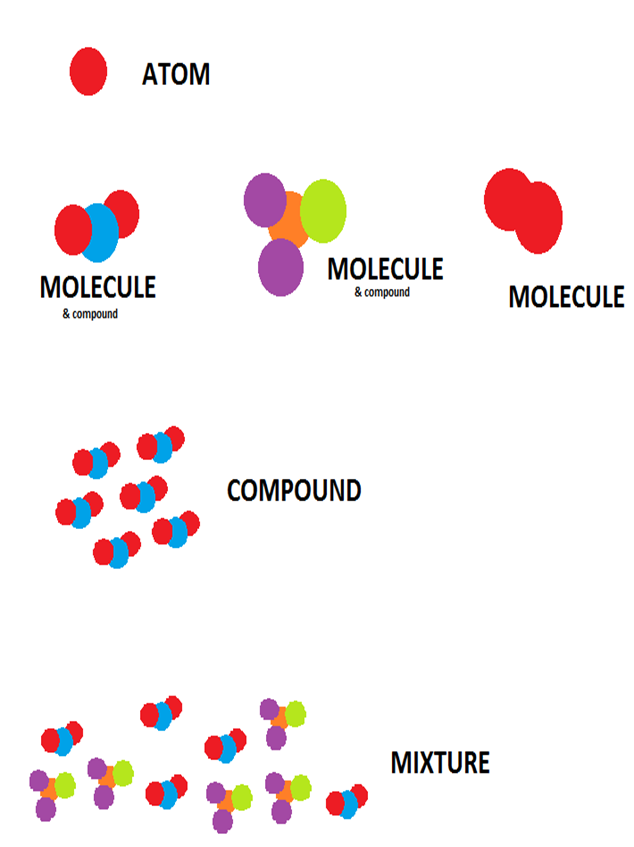 What is a molecule?
the smallest physical unit of an element or compound, consisting of one or more like atoms in an element and two or more different atoms in a compound.
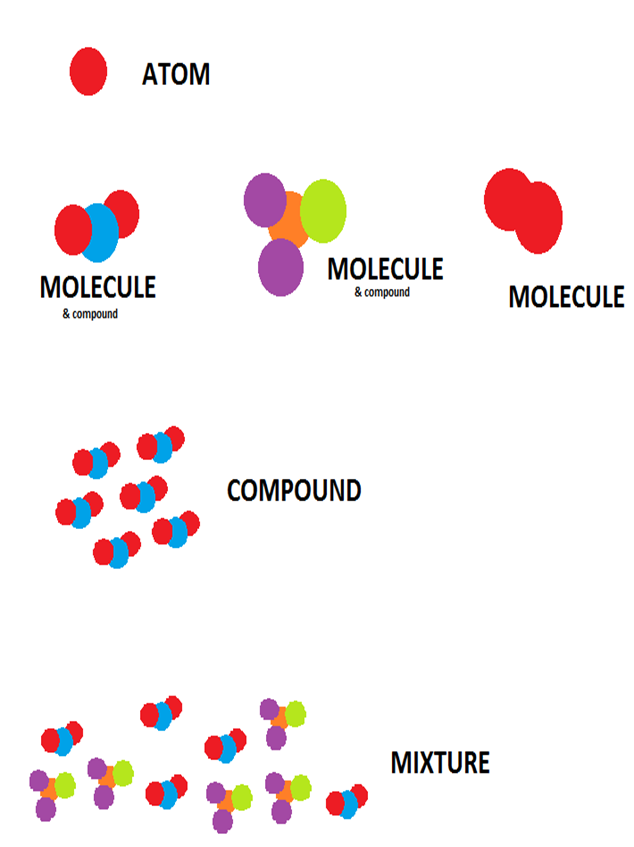 What is a pure substance?
A material that is composed of only one type of particle; examples of a pure substance include gold, oxygen and water.
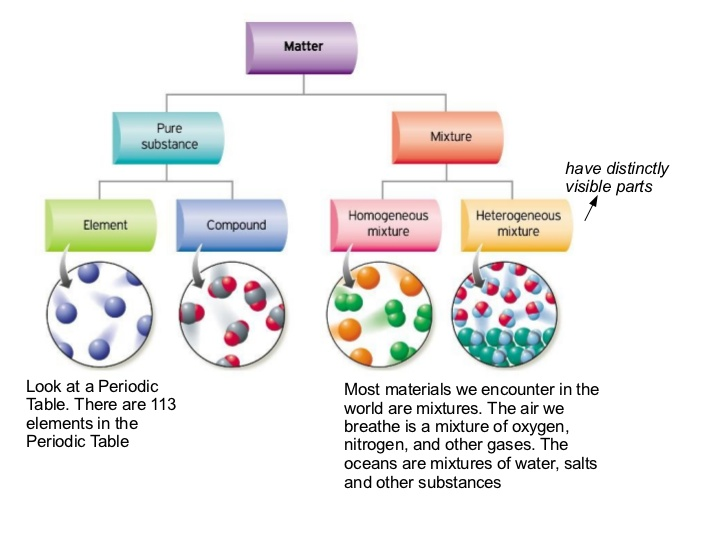 What is a mixture?
A material made up of at least two different pure substances.
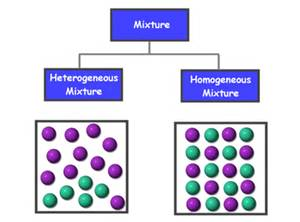 Video Clip over Atoms, Elements, Compounds…..
https://www.youtube.com/watch?v=avgFqlNML5o
https://www.youtube.com/watch?v=IFv-k7XuMFM
https://www.youtube.com/watch?v=9pXPdvkYBKI
What are metals?
What are Non-metals?
What are metalloids?
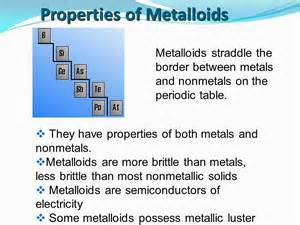 Properties of Matter Video Clip
https://www.youtube.com/watch?v=lzyaOYrecXE

https://www.youtube.com/watch?v=wg_dcSEZrt4

https://www.youtube.com/watch?v=uJOGy0dgmUU
What is potential energy?
the energy of a body or a system with respect to the position of the body or the arrangement of the particles of the system.
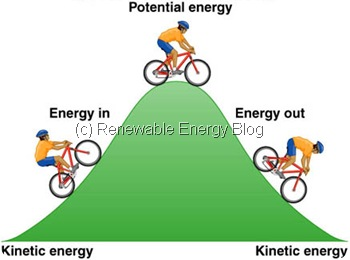 What is Kinetic Energy?
the energy of motion.
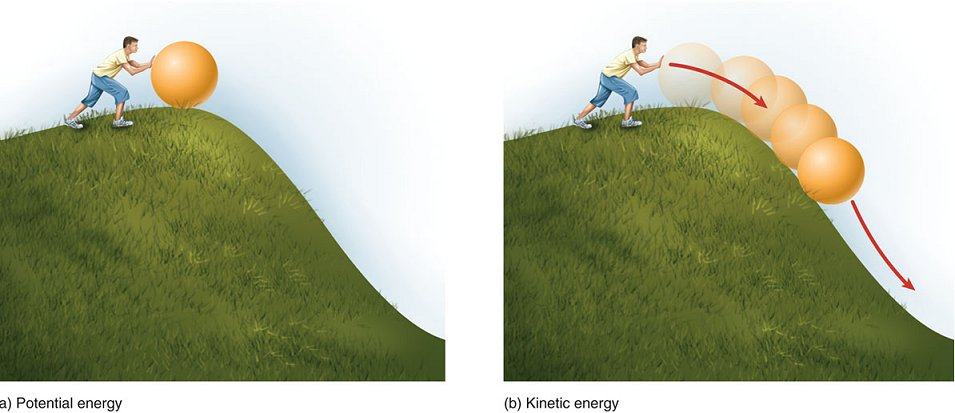 Roller Coaster Video Clip…
https://www.youtube.com/watch?v=LlM1pIefpBM
Study, You Can Do This!Coach Pease believes in you!
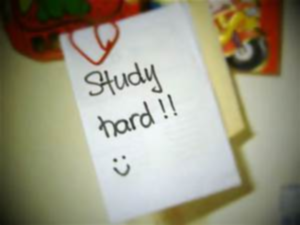 Remember that the class with the highest average will get a prize from me!!!!